MayalarınAnatomik Yapısı
Mayaların Anatomik Yapısı;
Mayalar yuvarlak, oval veya silindirik biçimde olup tek hücrelidirler
Bazen çok sayıda hücre yan yana gelerek uzun zincirler (pseudohyphae) oluştururlar

1) Hücre duvarı
Glukoz ve mannoz polimerleri ile birlikte az oranda lipid, protein ve kitin içerir
2) Sitoplazmik membran
Ünit membran yapısında ve permeabilite özelliğine sahip
3) Çekirdek, granüller, vakuol, mitokondrium ve ribozom
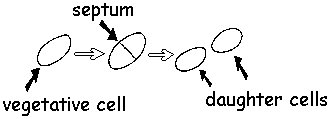 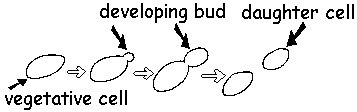 Mayalarda tomurcuklanma yoluyla aseksüel üreme 
Örn. Saccharomyces cerevisiae
Mayalarda ortadan bölünme yoluyla aseksüel üreme 
Örn. Schizosaccharomyces pombe
Mantarların Makroskopik Morfolojileri
Difazik mantarlar 
(Cryptosporoides immitis ) 
37 °C’de maya benzeri
22-25 °C’de  miselyal koloni

1) Miselyal koloniler
Kutan mikozes oluşturan dermatofitler  
	(Epidermophyton, Microsporum,  Trichophyton) 
Sistemik mikozes oluşturan ( C. immitis )
2) Maya benzeri koloniler 
	( Saccharomyces cerevisiae )
Yumuşak, mukoid kıvamda,
 kabarık ve nemli görünümlü koloniler


3) Membranöz koloniler 
	İnce deri veya membranöz yapıda koloniler
(Trichophyton spp. )
4) Granüler koloniler
Kolonide fazla miktarda sporulasyon meydana gelmişse, aerial hifalar sayıca azalır ve koloni granülasyon gösterir. 



5) Pleomorfik koloniler
Uzun süre pasaj sonucunda koloninin ortasında veya kenarlarında beyaz, steril ve kadife görünümünde hifaların oluşması.
Mantarlarda Beslenme
Heterotrof canlılar, kendi besinini kendi üretemeyen, yaşamak için ototroflardan ya da diğer heterotroflardan besin alması gereken canlılardır. Hayvan ve mantarların tümü ile birçok bakteri türü bu gruba girmektedir.

Heterotrof organizmalar beslenme özellikleri yönünden:
1. Holozoik formlar (besinlerini katı parçacıklar halinde alarak sindiren canlılardır. Örn : Hayvanların birçoğu.) Aldıkları besinin yapısına göre üçe ayrılır:
a- Herbivor (sadece bitkilerle beslenenler)b- Karnivor (sadece etle beslenenler)c- Omnivor (hem ot, hem etle beslenenler)
2. Saprofitik Formlar (organik maddeleri doğrudan hücre zarlarıyla absorbe eden canlılar. Örn : Mayalar, küfler, bakterilerin birçoğu)

3. Parazitik Formlar (bitkisel ya da hayvansal parazitler konakçı olarak tanımlanan bir bitki ya da hayvan üzerinde ya da içinde yaşar ve besinini konakçıdan sağlayan canlılardır.)
Ototrof canlılar, inorganik bileşikleri kullanarak organik bileşikler olarak adlandırılan karmaşık ve uzun molekül zincirlerini üretebilen canlılardır. 

Ototrof canlılar, yaşamsal faaliyetlerini sürdürebilmek için gereksinim duydukları tüm organik bileşikleri doğrudan doğruya inorganik bileşiklerden sentezleyerek elde ederler. 

Heteretrof canlıların aksine kendi besinlerini kendileri üretebilirler yani karbondioksidi (CO2) büyük ölçüde güneş ışığı ya da kimyasal enerji ile indirgeyerek organik bileşikler sentezlerler.

Organik bileşikler olarak da adlandırılan, enerji depolanmış bileşiklerin sentezlenmesinde;
Güneş ışığını kullanan canlılara Fotosentetik canlılar ya da Fototroflar; 
Kimyasal enerjiyi kullanan canlılara da Kemosentetik canlılar ya da Kemotroflar adı verilir.
Beslenmeyi sağlayan ve substratın içine gömülen hifalara vejetatif hifa adı verilir.

Dışarıda kalan ve üremede rol oynayan hifalara da aerial (reprodüktif, fertil) hifa denilir.

Hifalardan meydana gelen ağ benzeri oluşumlara miselyum adı verilir.

Miselyumlar mantarın vejetatif gövdesini oluşturur.
MANTARLARDA ÜREME
Mantarlar, sporlanma (sporulasyon) ile eşeysiz (aseksüel) ve eşeyli (seksüel) olarak üreme yeteneğine sahiptirler.

Miselyumlar olgunlaşır ve yeterince gıda depo ederse veya çevresel koşullar sporulasyona uygun ise hifalarda (genellikle aerial hifalarda ) çeşitli şekillerde sporlar gelişir.

Sporlar olgunlaştıktan sonra hifadan ayrılarak serbest hale gelir ve uygun ortam ve koşullarda çimlenerek kendi türüne özgü mantarı oluşturulurlar .

Mantar sporları çok değişik biçim ve görünüme sahiptirler. 

Bu özellik, mantarların klasifikasyonunda kullanılır.

Mantar sporları değişen çevre koşullarına çok dayanıklıdırlar ve bu nedenle, doğada uzun yıllar canlı ve infektif olarak kalabilirler.
Sporun içinde, seksüel veya aseksüel reprodüksiyon sonu oluşan bir veya birden fazla çekirdek bulunur.

Sporun etrafında kalın bir spor muhafazası (epispor) bunun altında da protoplasmayı çevreleyen endospor yer alır.

Bazı mantar sporlarında sporu en dıştan saran ayrıca  bir tabaka  (perispor) daha bulunabilir.

Sporların sitoplasmalarında nukleus, vakuoller, lipid granülleri ve bir mantarın oluşumuna yetecek miktarda diğer inorganik ve organik moleküller vardır.
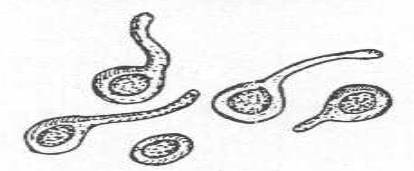 Spordan tallusun ortaya çıkması  ( germinasyon, çimlenme, filizlenme ) sırasında, sporlar su alarak şişerler, dışardan yeterince su ve gerekli diğer maddeleri alırlar ve sonra buradan dışarı doğru bir jerm tüpü uzanır.

Bu tüp uygun ortamlarda hızla gelişerek ve büyüyerek diferensiye olur ve kendi türüne özgü hifaları ve bunlardan da diğer reprodüktif hifaları meydana getirir.
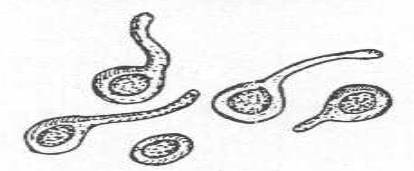 Sporlar
Aseksüel Sporlar   			Seksüel Sporlar